送付先 エネルギー・エージェンシーふくしま　行き
E-mail : e.a.fukushima@f-open.or.jp
 
福島県再生可能エネルギー関連産業推進研究会
令和３年度　第１回太陽光分科会　参加申込書
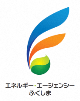 申込締切：令和３年９月６日(月)
※お申込のE-mailは、Web会議システムで参加の際に使用されるアドレスを記入してく
　ださい。